DESCIDADES
Carlos Fernando Andrade
STADTLUFT MACHT FRIE
O ar da cidade liberta
Ou seja
A cidade ocidental renasce como símbolo de liberdade porque se opõe contraditoriamente à territorialidade
Historicamente, aliás...é coisa de pobre.
território
Na Idade Média, por exemplo, a estrutura servil era completamente territorializada
O servo, ao contrário dos escravos, não pertenciam a um senhor, mas à terra...
Atualmente, enquanto se discute a construção de muro separando os EUA do México
Ou se imigrantes podem entrar na Europa...
Ou se o simples caminhar
É tecnicamente impedido, por design de bom padrão, formulam-se verdadeiros paradoxos
Ou até usufruir da paisagem
Demanda-se
TERRITÓRIO
POR OUTRO LADOEstabelece-se o conceito de GLOBALIZAÇÃO E DE CIDADES GLOBAIS, localizando-as de acordo com os fusos horários dos diferentes continentes
O DINHEIRO NÃO DORME e tampouco tem pátria
Pelo que (até recentemente) Tóquio, Londres e Nova Iorque
Se incumbem de garantir que algum centro financeiro esteja acordado em alguma hora do dia.
Correspondem aos grandes centros financeiros internacionais
Entre Londres e Nova Iorque existe o Oceano e no meio do Oceano boia o Brasil e sua hipertrofiada plataforma regional do capital internacional 


SÃO PAULO
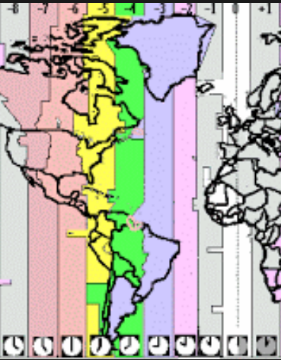 NÃO É À TOA QUE TEMPO É DINHEIRO E O DINHEIRO NÃO PERDE
TEMPO
Dito isso... Passemos à questão da tecnologia, já sabedores que, para um certo tipo de gente, fronteira é uma linha imaginária , enquanto
para outros, os dias ainda correspondem a um tempo medieval... ou seja, as chances de mudança, no sentido geográfico ou histórico, dificilmente acontecem. A apropriação tecnológica segue esta mesma lógica e distribuição social.
Johan Galtung, em seu estudo sobre estágios tecnológicos, separa as ALTAS (High Technologies) das BAIXAS (Low Technologies)... E as classifica em função dos
fatores de produção
Esses fatores que ele classifica genericamente em “nature”, trabalho e capital,... Apenas este último, o dinheiro, se movimenta livremente em escala planetária
Mas energia, mão-de-obra, recursos naturais mas também cultura, habilidades, técnicas...  formam uma estrutura, ou base tecnológica.À qual se adicionam diferentes graus de
PESQUISA    E    ORGANIZAÇÃO
as tecnologias qualquer uma...Pressupõe alguma  estrutura para se desenvolverem  ou 
serão apenas técnicas
Sem aplicação
Assim, os países desenvolvidos criam tecnologias que demandam mais conhecimento, organização e capital do que mão de obraenquanto os subdesenvolvidos ao contrário, só dispõe de  muita mão de obra, recursos naturais e eventualmente energia.
fatores de produção
OU SEJA... ATÉ RECENTEMENTE O MUNDO SE ORGANIZAVA ASSIM
E PODÍAMOS ENTENDER AS CIDADES, AINDA SOB A ÉGIDE DA REVOLUÇÃO INDUSTRIAL, ONDE SE CONCENTRAVAM ATIVIDADE ECONÔMICAS LIGADAS AOS CHAMADOS SETORES URBANOS

Indústria

Comércio, serviços, intermediários financeiros
Enquanto o campo
Se fazia entender pela produção de produtos ditos primários


Sendo assim... Vivíamos dualismos, com especificidades próprias de subdesenvolvimento, mas internacionalmente aceita.

Campo / cidade
Pobreza rural / riqueza urbana
Endemias rurais / saneamento das cidades, etc.
METRO RIO Estação FLAMENGO, antigaMORRO AZUL
Mas isso em um mundo de territórios
pois hoje essas áreas de baixa e alta tecnologia já se misturaram de tal forma que já se tornou difícil a identificação das ESTRUTURAS que são típicas de cada uma delas.
As cidades do TERCEIRO MUNDO (que nem se usa mais esse termo...)
Mas que vocês sabem muito bem onde se localizam
Estão lá, mas não estão lá... E subvertem completamente essa visão esquemática do que seja alta e baixa tecnologia.
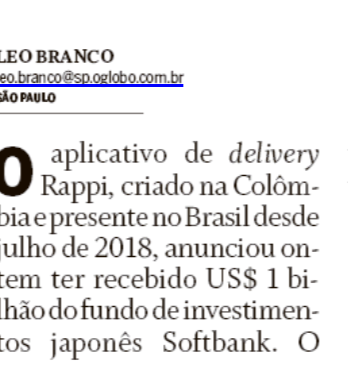 Entrega de marmita capta bilhões
A energia humana movimentando as finanças internacionais
CommodityDeliveryStart Up
Até que:
A HUMANIDADE ENTRA EM UMA NOVA ERA...
O USO INTENSIVO DE ALTA TECNOLOGIA
ALIADO AO USO IGUALMENTE INTENSIVO DE MÃO DE OBRA BARATA E ENERGIA FÍSICO-CORPORAL , VIABILIZANDO  ATIVIDADES ECONÔMICAS DE BAIXÍSSIMO RENDIMENTO PER CAPITA, BASEADAS EXCLUSIVAMENTE NO VOLUME TOTAL PRODUZIDO:
E NENHUMA REGULAÇÃO
ALTA e BAIXA tecnologias, uma vez associadas, envolverão esse fatores também de maneira diversa.Por exemplo: ENERGIA
A produção de alumínio é a maior consumidora (relativamente) de energiano Brasil
Dos 444.583 MWh gerados, a indústria de alumínio absorveu 24.355 MWh, ou seja, 5,5% da produção nacional de energia elétrica. Não é à toa que o setor é apontado como um sorvedouro de energia elétrica
E como 45% da produção nacional viram commodity mineral no mercado externo, exportar alumínio é exportar energia elétrica incorporada ao processo produtivo.
Porém...
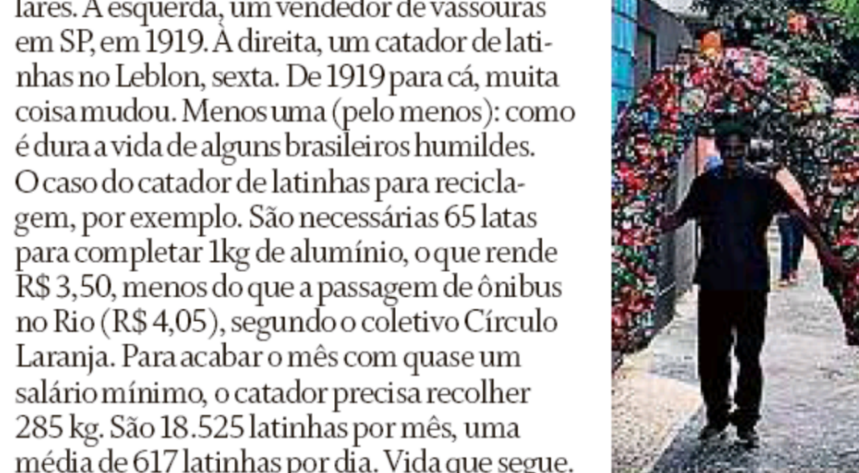 EXTRATIVISMO URBANO
Metalinguagem: CAIXAS sobre CAIXA
ATIVIDADE COMERCIAL
A releitura do espaço urbano
Não só as clássicas apropriações chamadas eufemisticamente de “em situação de rua”,
mas também em complementação dos espaços privados, normalmente apartamentos acanhados,  transformando a área pública em espaço de uso coletivo de utilização restrita
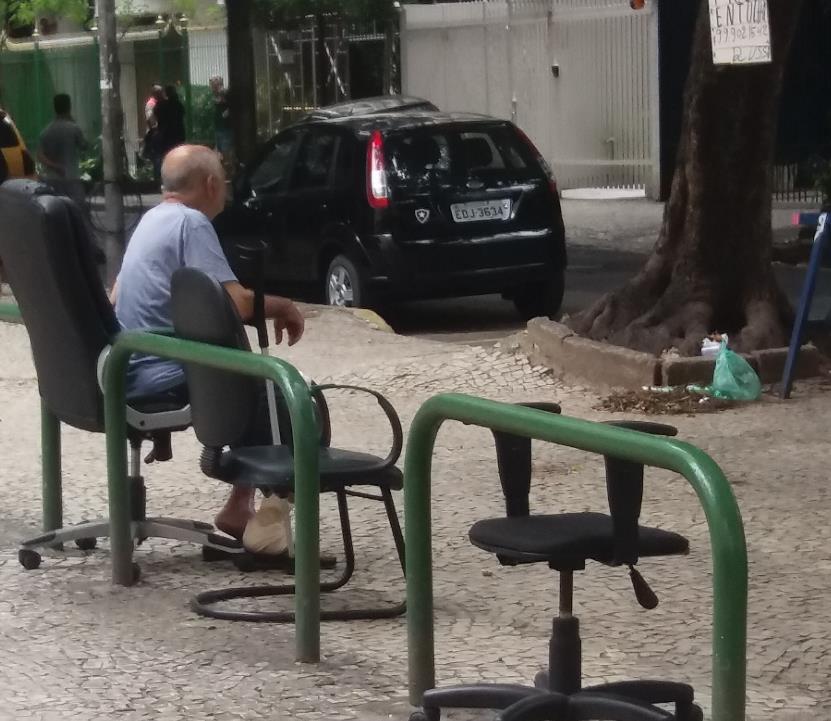 Do mobiliário urbano
E de trabalho
Inserindo nova ou velha gama de prestadores de serviços
O PROMISSOR MERCADO DE PET
E os passeadores de cães
transporte de bens
Ou pessoas
Em resumo, assiste-se aPRECARIZAÇÃO DA EXISTÊNCIA HUMANA
UBERIZAÇÃO DA HUMANIDADE
Estamos entrando, portanto, em uma nova fase da civilização.Abandonando o período de urbanização em que boa parte dos paradigmas da modernidade foram, simplesmente, cancelados.
A mais alta tecnologia
para o pior dos mundos
DESDESCIDADESCIDADE
DECIDA
OBRIGADO
Carlos Fernando Andrade

www.urbanacon.com